4204
4203
前
段
正
門
4202
4201
前段右側門
前段左側門
4206A
4205A
4205B
現在位置
4206C
4206B
4207
4208
4209
前棟一樓
中庭花園
4211
4210
4213
4215
4212
4217
4221
4218
4214
4220
4216
4219
中段左側門
中段右側門
4226
樓梯
電
 氣
室
電梯
4228
男廁
電梯
殘障
廁所
4230
茶水間
女廁
65101
65102
滑鼠廳
往
長
榮
路
65104
65105
報到處
樓梯
面試

地點
考生

休息室
前
段
正
門
4204
4203
4202
4201
前段右側門
前段左側門
4206A
4205A
現在位置
4205B
4206C
4206B
4207
4208
4209
前棟一樓
中庭花園
4211
4210
4213
4215
4212
4217
4221
4218
4214
4220
4216
4219
中段左側門
中段右側門
4226
樓梯
電
 氣
室
電梯
4228
男廁
電梯
殘障
廁所
4230
茶水間
女廁
65101
65102
滑鼠廳
往
長
榮
路
65104
65105
樓梯
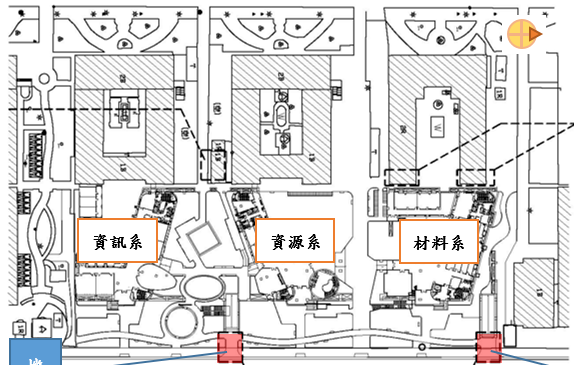 樓梯
電
 氣
室
電梯
男廁
電梯
殘障
廁所
茶水間
女廁
65101
65102
滑鼠廳
65104
65105
樓梯
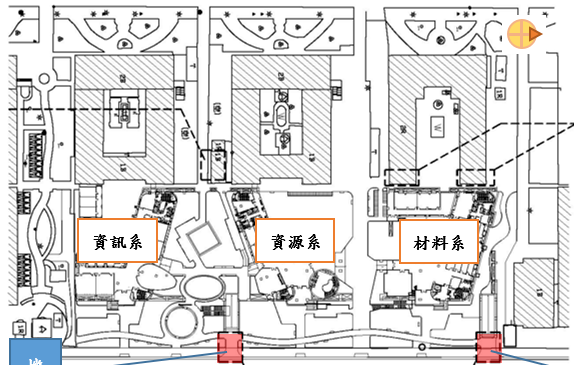 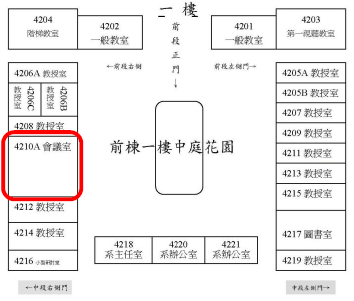